Kaivostoiminta ja louhinta alueittain 2013–2021, toimipaikkojen lukumäärä
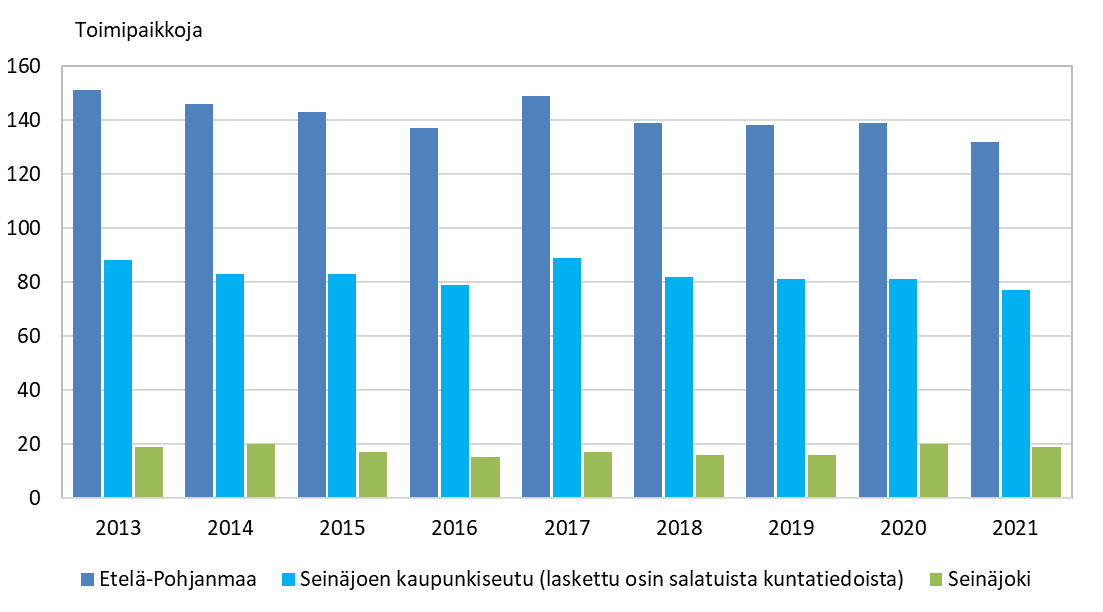 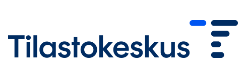 6.3.2023
Tilastokeskus, SeutuNet
Kaivostoiminta ja louhinta alueittain 2013–2021, toimipaikkojen henkilöstö
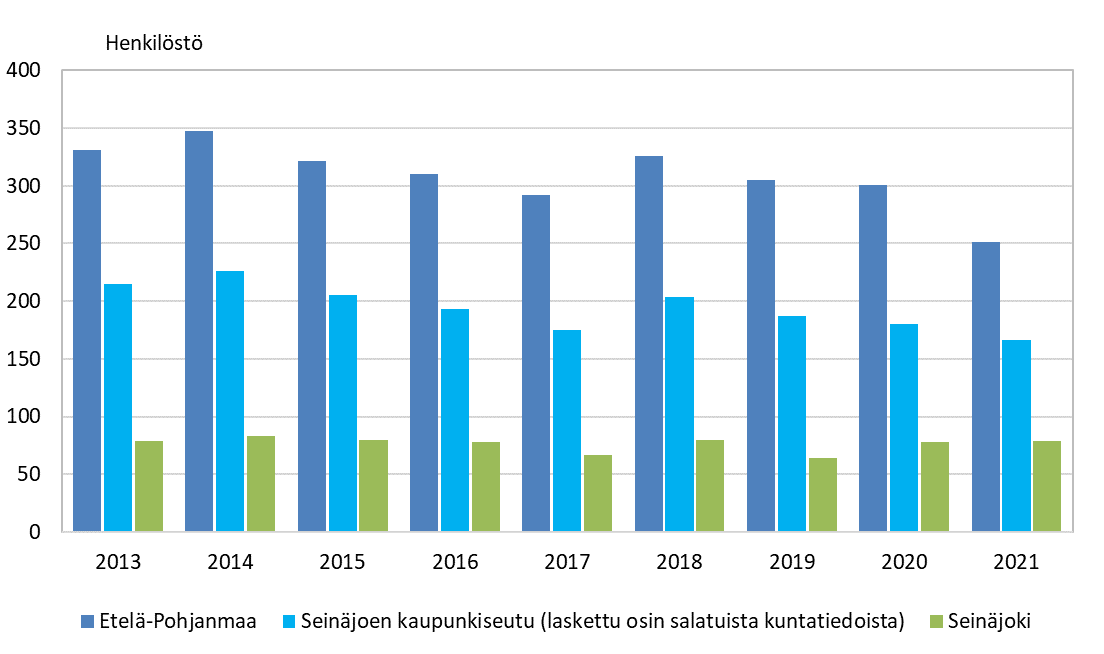 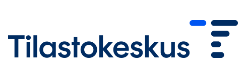 6.3.2023
Tilastokeskus, SeutuNet
Kaivostoiminta ja louhinta alueittain 2013–2021, toimipaikkojen liikevaihto
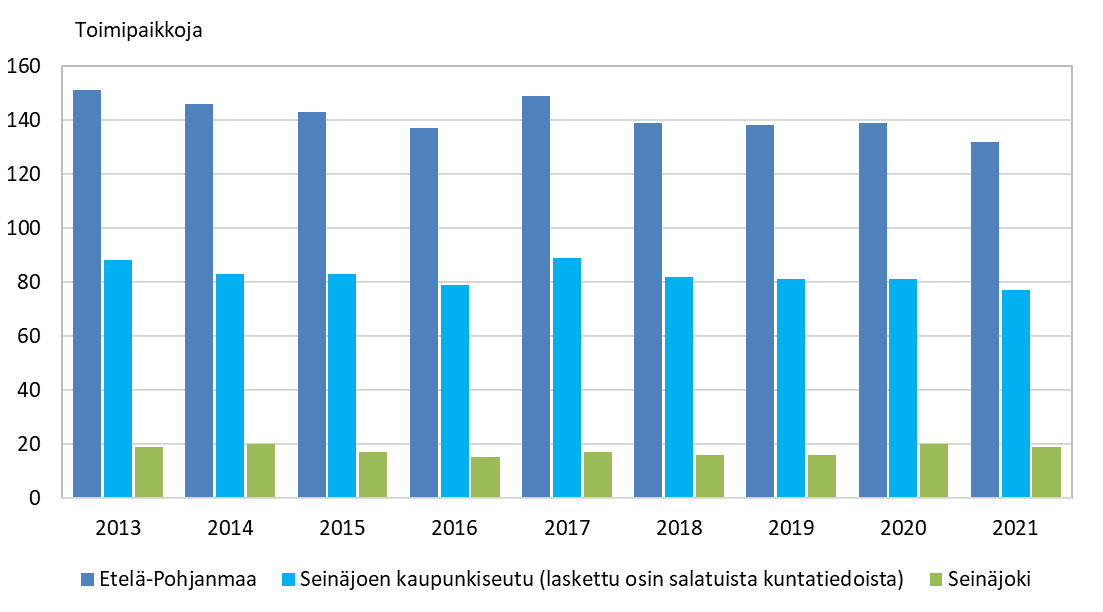 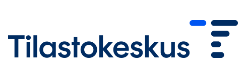 6.3.2023
Tilastokeskus, SeutuNet